class:			number:		 name (ローマ字):
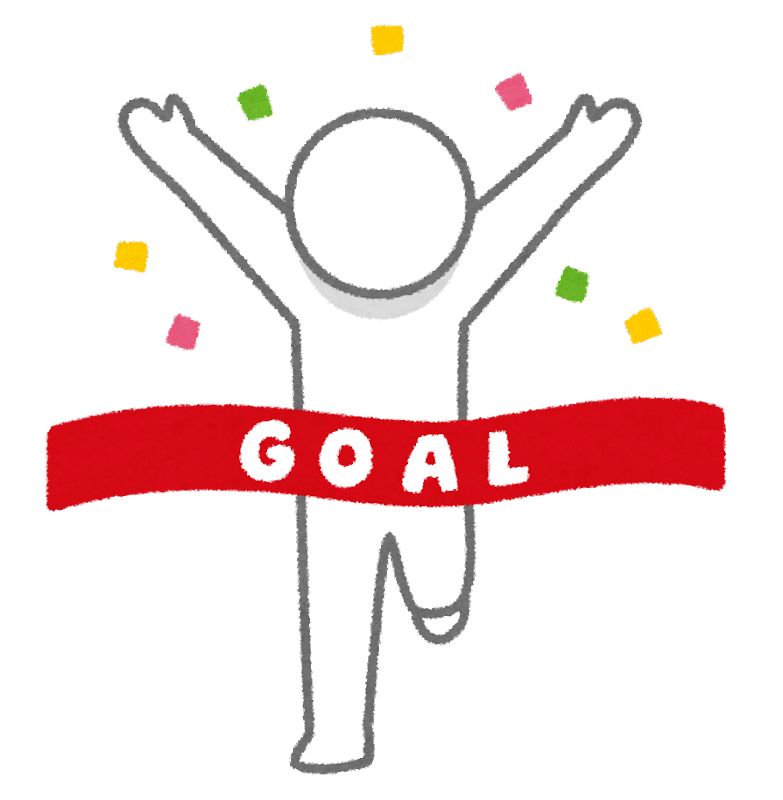 Get Plus 2: It’s ○○ for △△ to ~
say what you think about an activity
   アクティビティについての考えを言う
Let’s ～.
～しましょう。

What do you think?
どう思いますか？
It’s ○○ for △△ to ~ .
～することは△△にとって○○です。
It’s fun for me to take pictures.
写真を撮ることは私にとって楽しです。
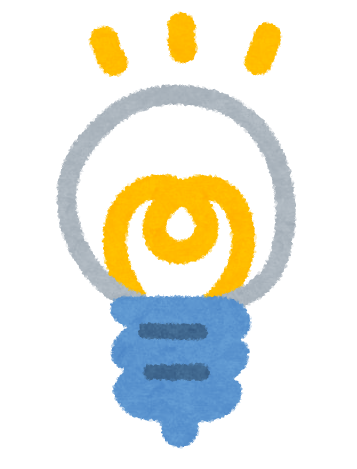 All students will get a card with an activity. Make pairs and talk. 
Please take a memo on the back of this paper and then switch A and B.
Let’s ~ (カードにある動詞を読んでください) !    
What do you think?
A
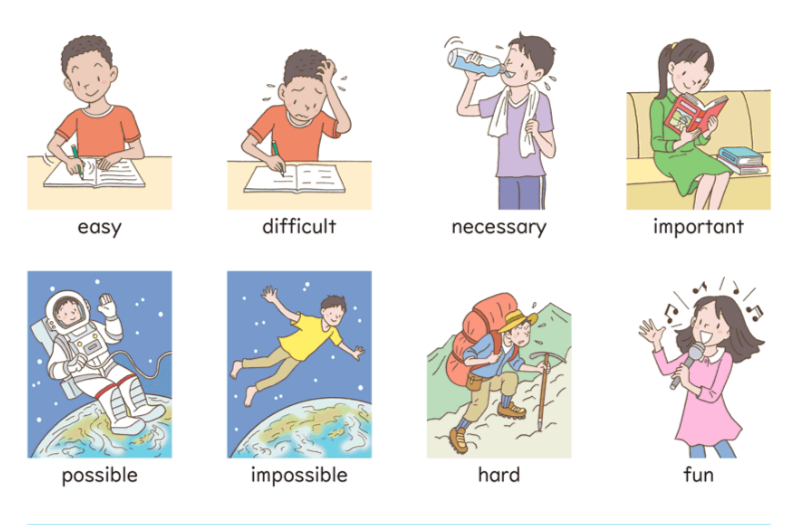 英語の単語の下のボックスに日本語の意味を書いてください。
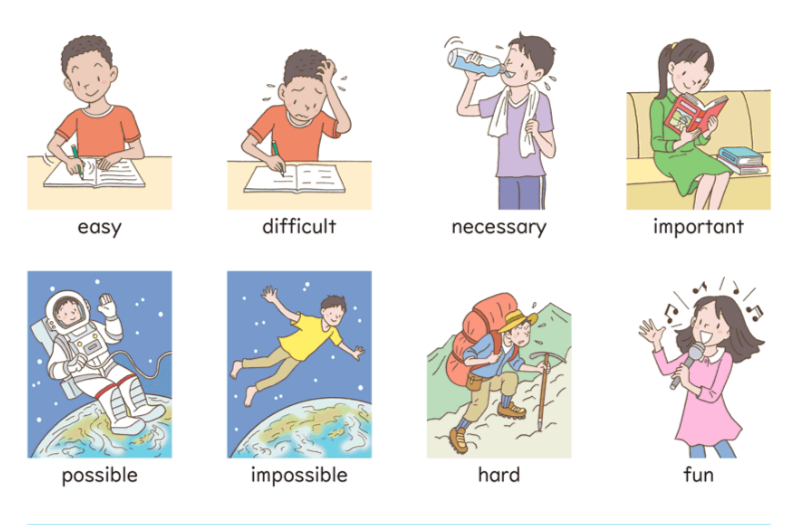 It’s ○○ for me/us/you to ~ (パートナーのカードにある動詞を言ってください).
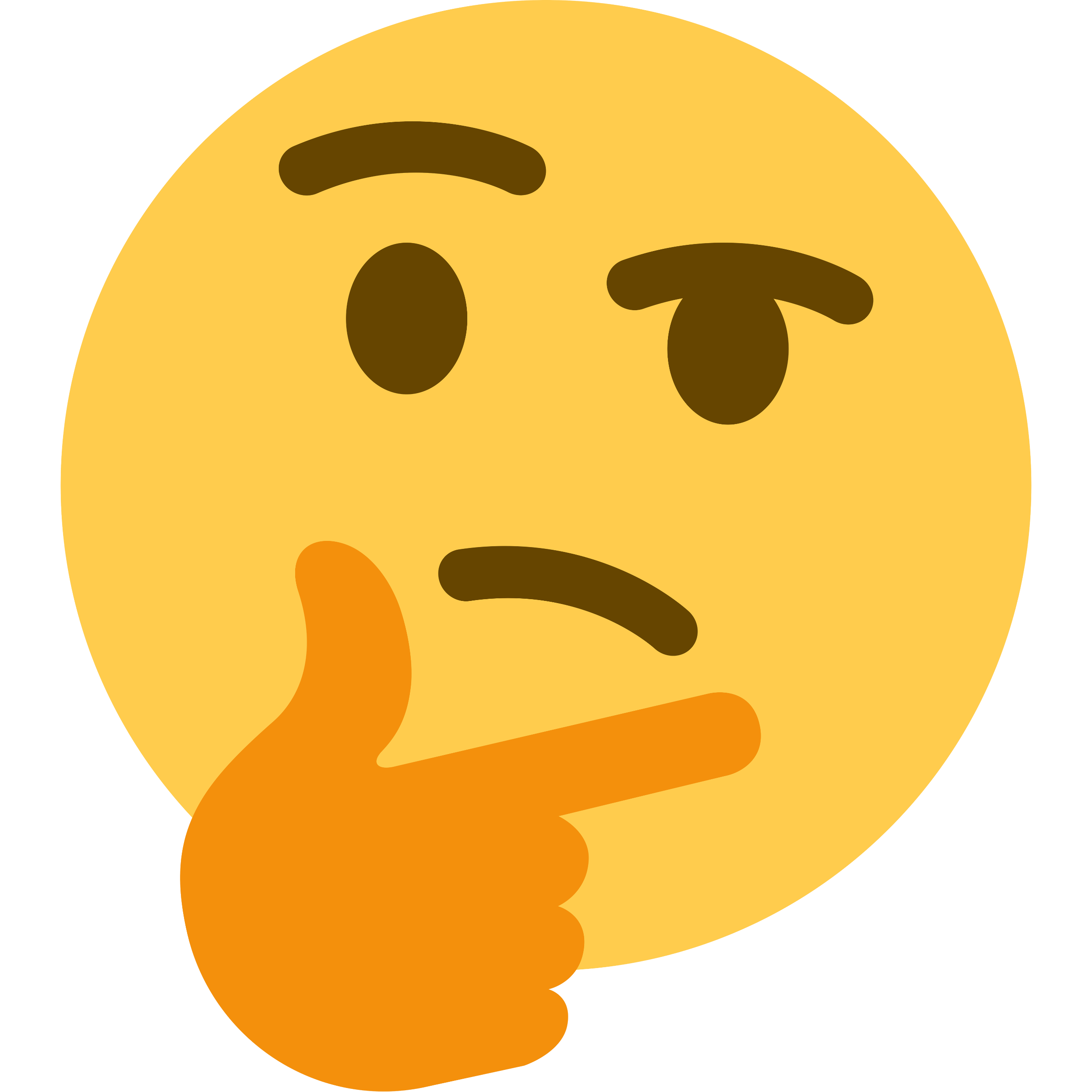 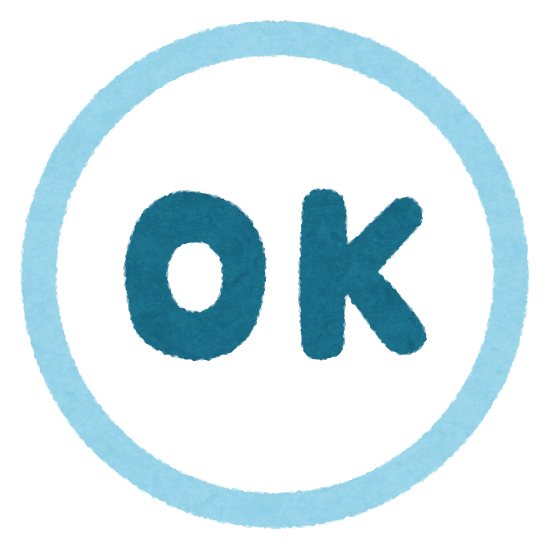 B
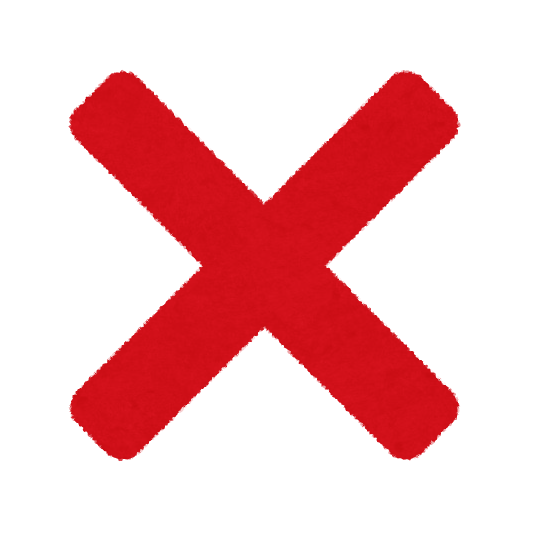 I agree. / I disagree. / I see.
A